TOÁN
PHÉP CỘNG, PHÉP TRỪ (không nhớ) 
TRONG PHẠM VI 100
Chủ đề8
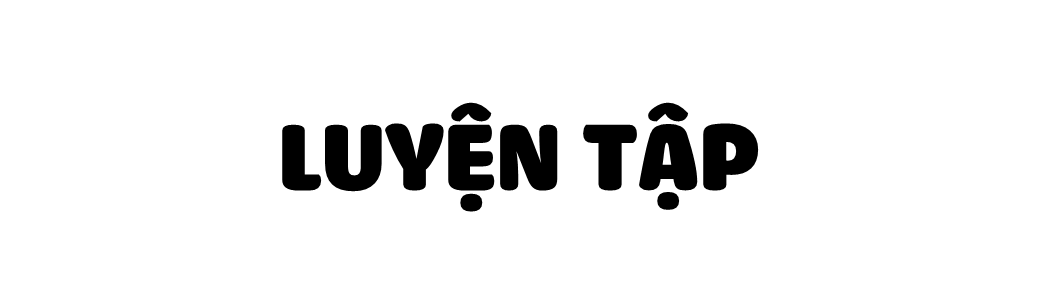 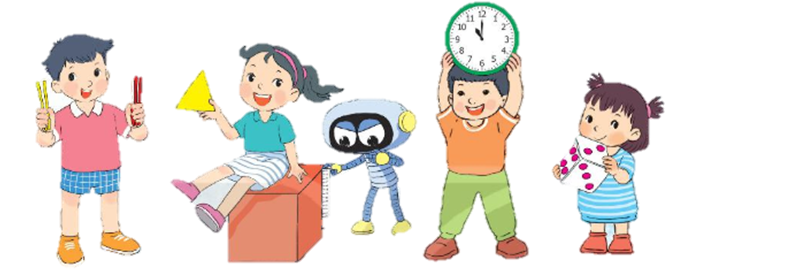 Trang 54/SGK
Tìm số thích hợp theo mẫu
1
a) 35 - 2 = ?
- 1
- 1
35
?
34
?
33
35 - 2 =
?
33
b) 18 - 3 = ?
- 1
- 1
- 1
18
?
17
?
16
?
15
18 - 3 =
?
15
b) 16 - 4 = ?
- 1
- 1
- 1
- 1
16
?
15
?
14
?
13
?
12
16 - 4 =
?
12
Đ, S
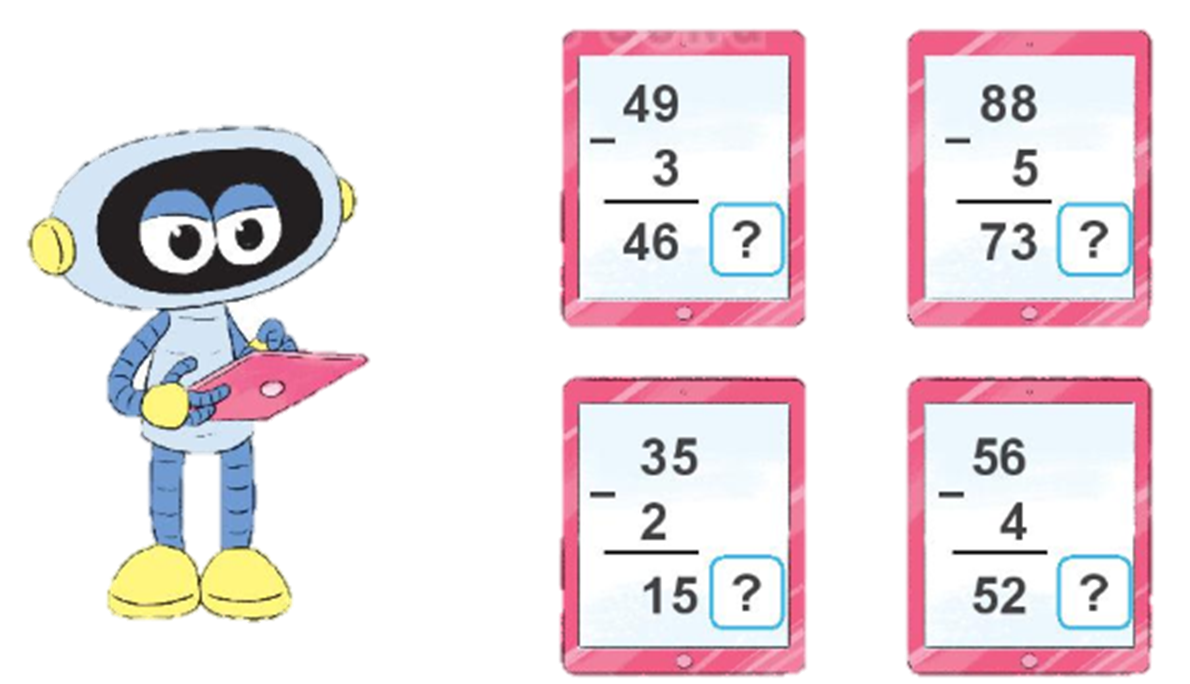 2
S
Đ
S
Đ
Hai phép tính nào có cùng kết quả?
3
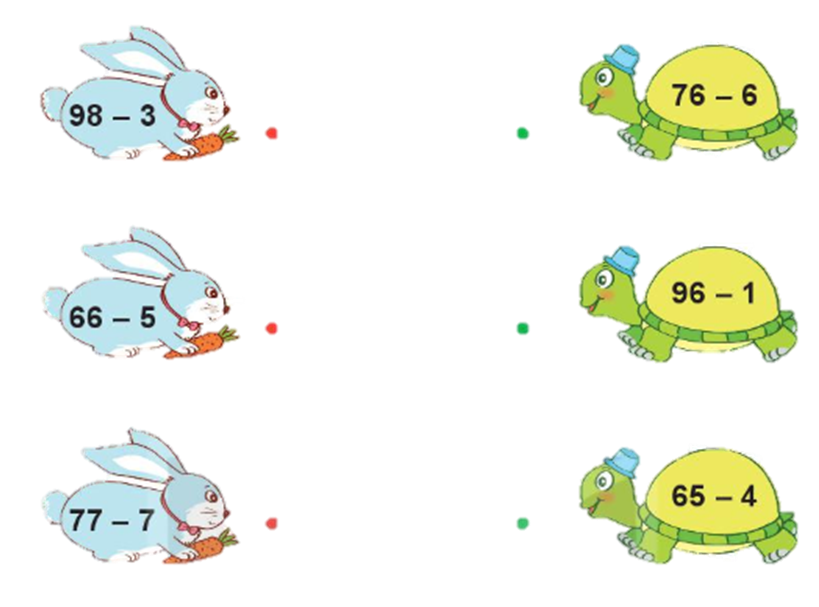 Có 18 bạn rùa và thỏ chơi trốn tìm, trong đó có 8 bạn rùa. Hỏi có bao nhiêu bạn thỏ?
4
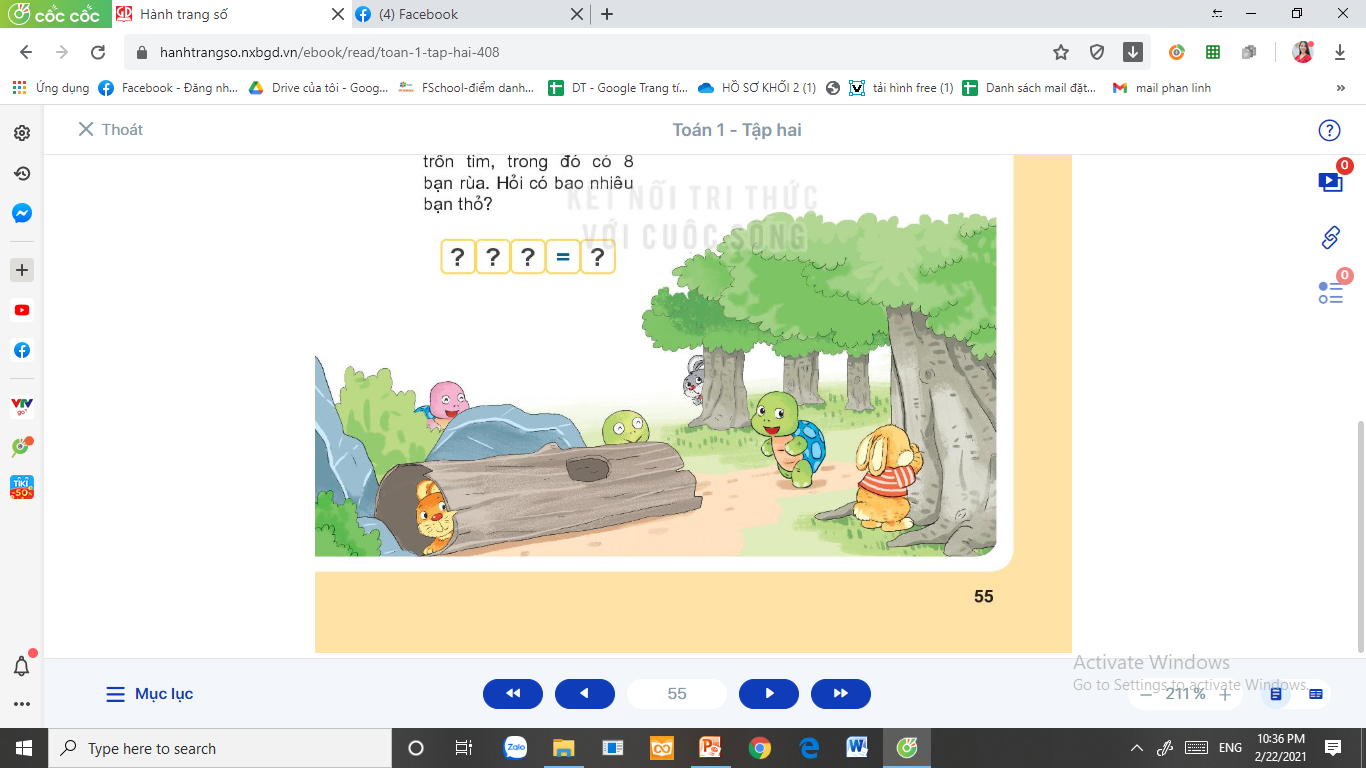 28
8
-
20
[Speaker Notes: GV chia nhỏ câu hỏi để khai thác bài cho HS hiểu nhé]
Dặn dò:
             - Xem lại bài đã học
             - Hoàn thành vở bài tập 
             - Chuẩn bị bài: Luyện tập  
	       trang 56, 57